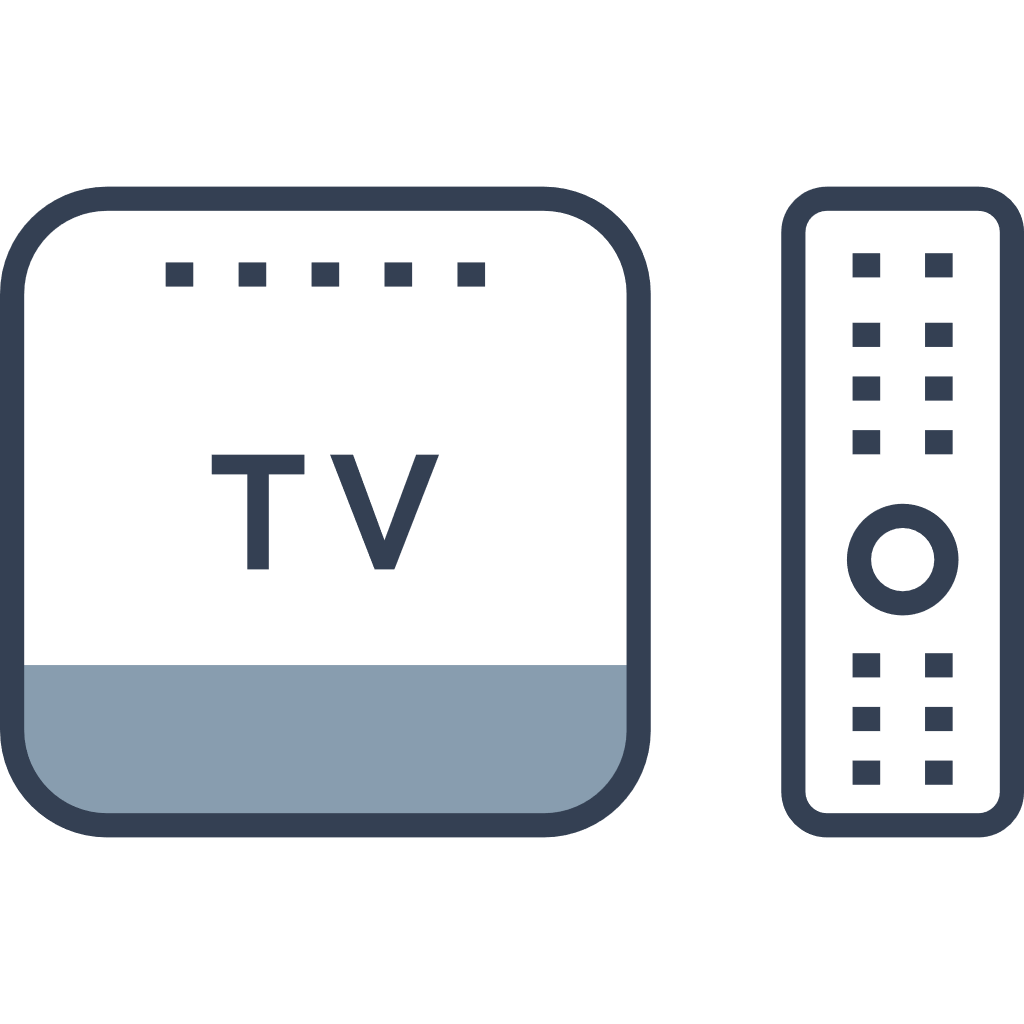 Topset
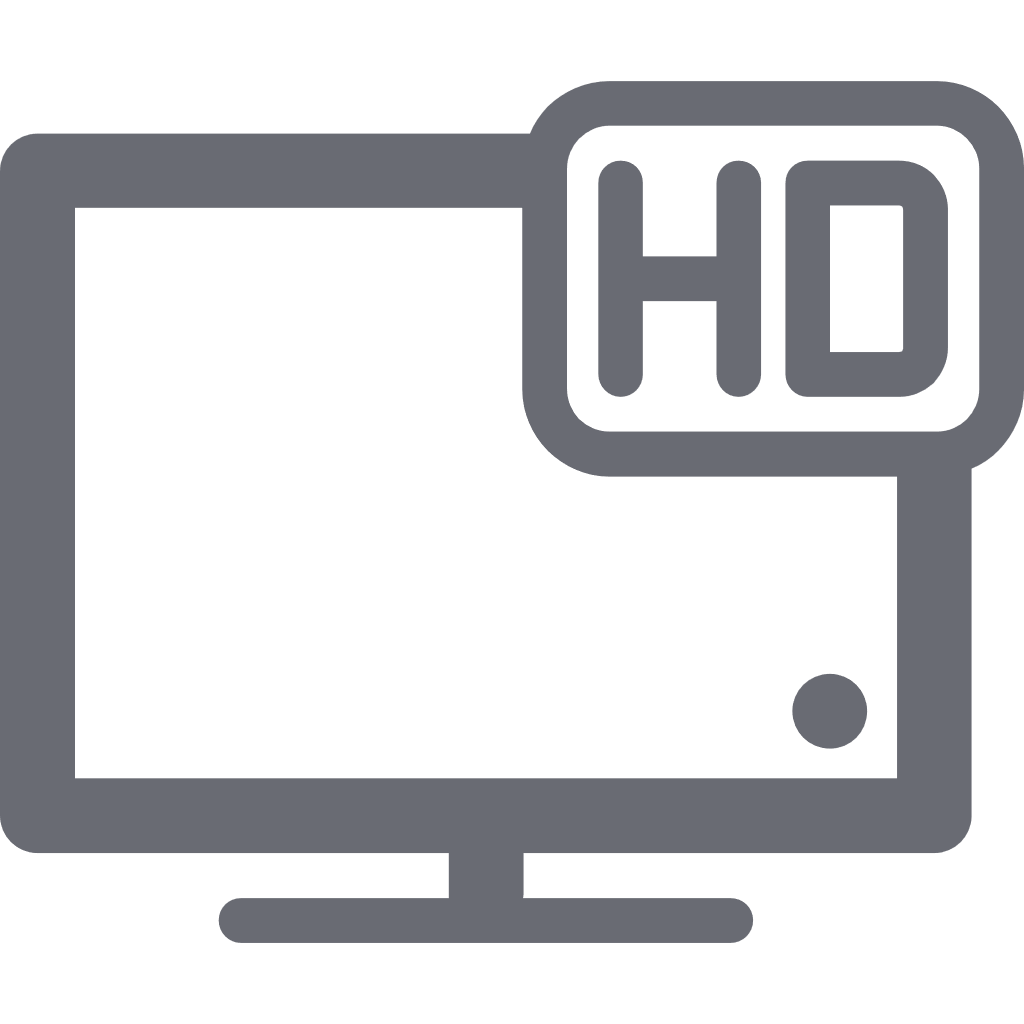 IPTV
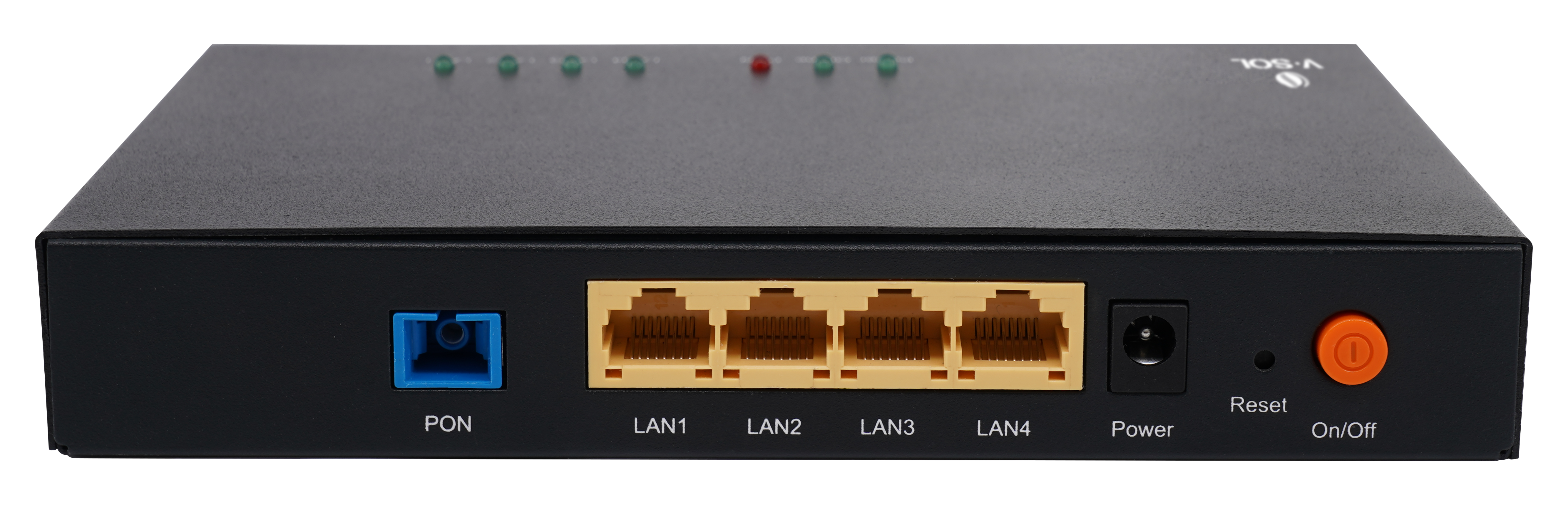 V283D-4G
1*XPON+4GE ONU
Key Features:
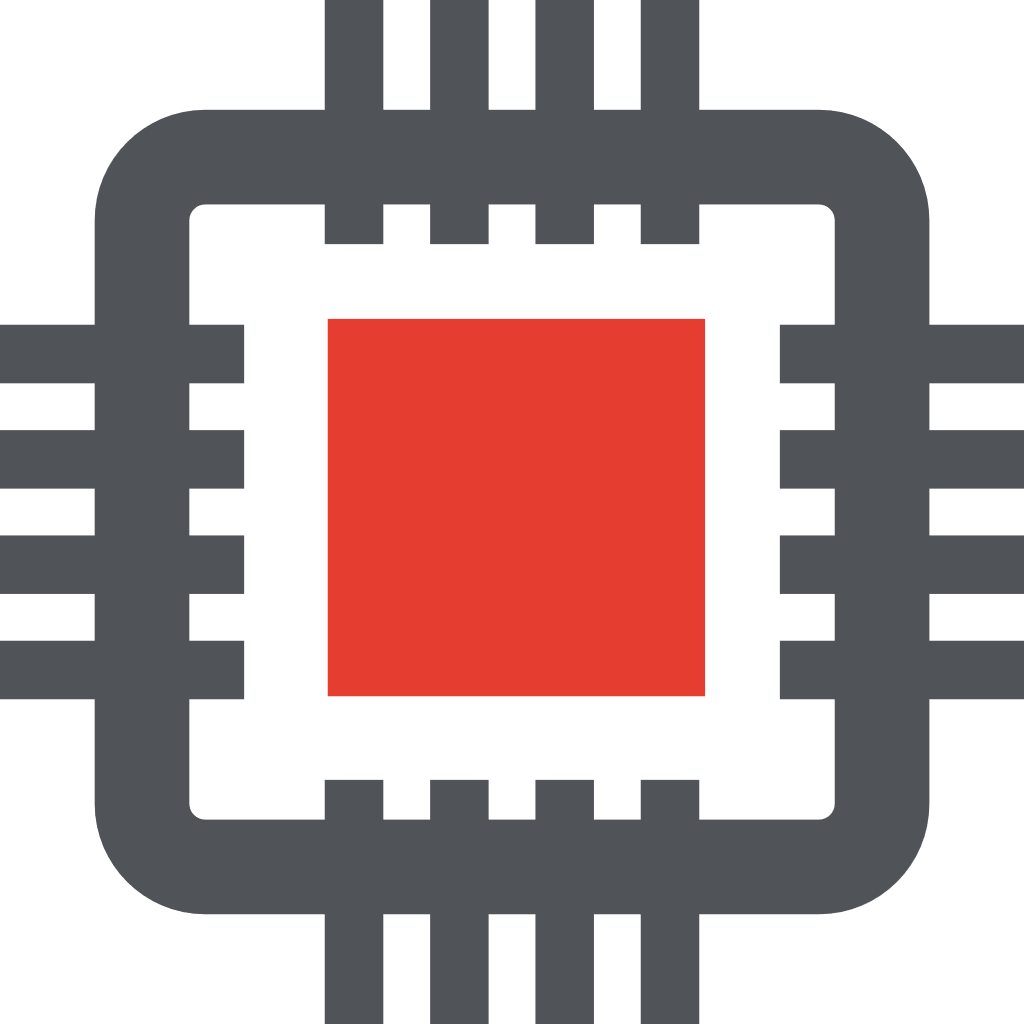 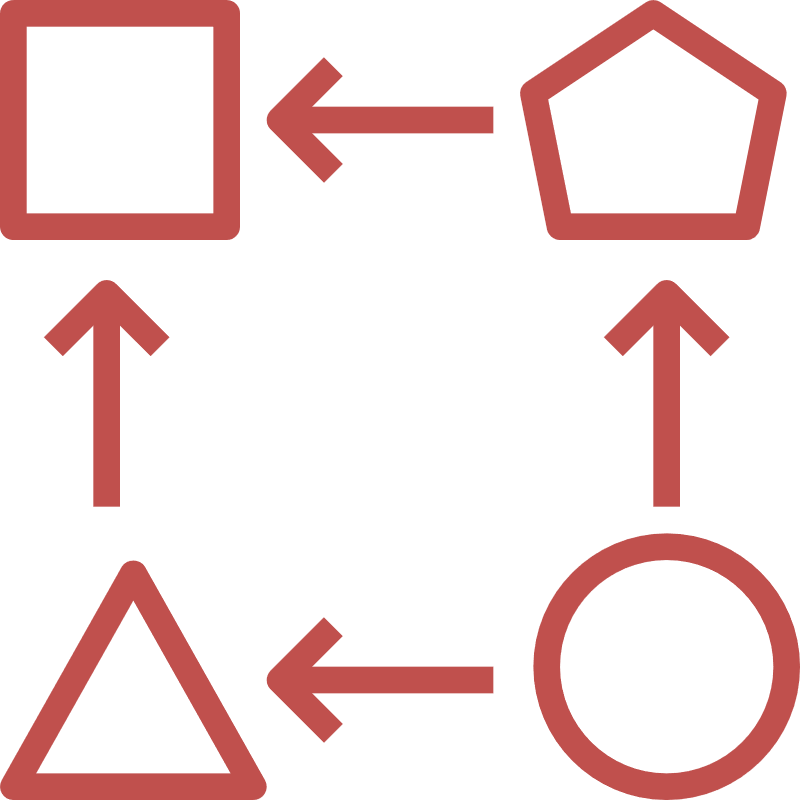 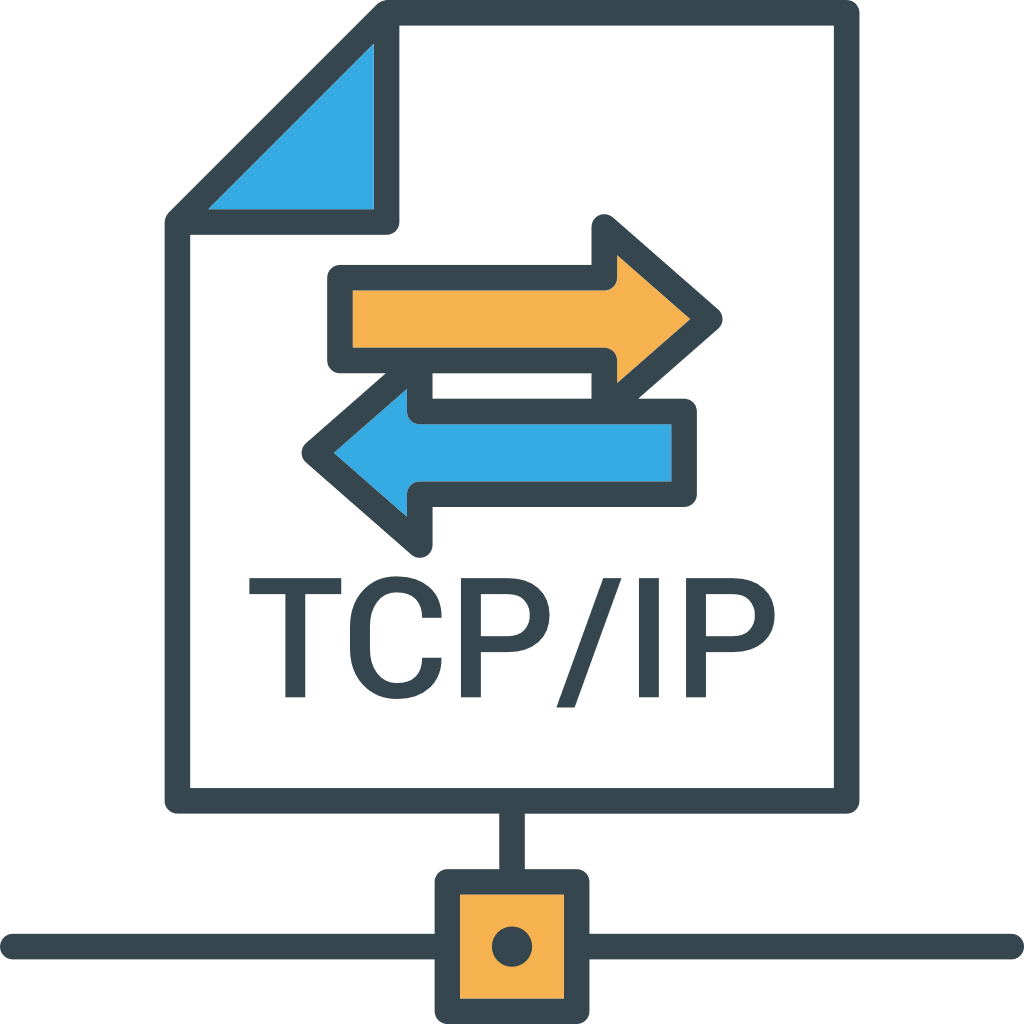 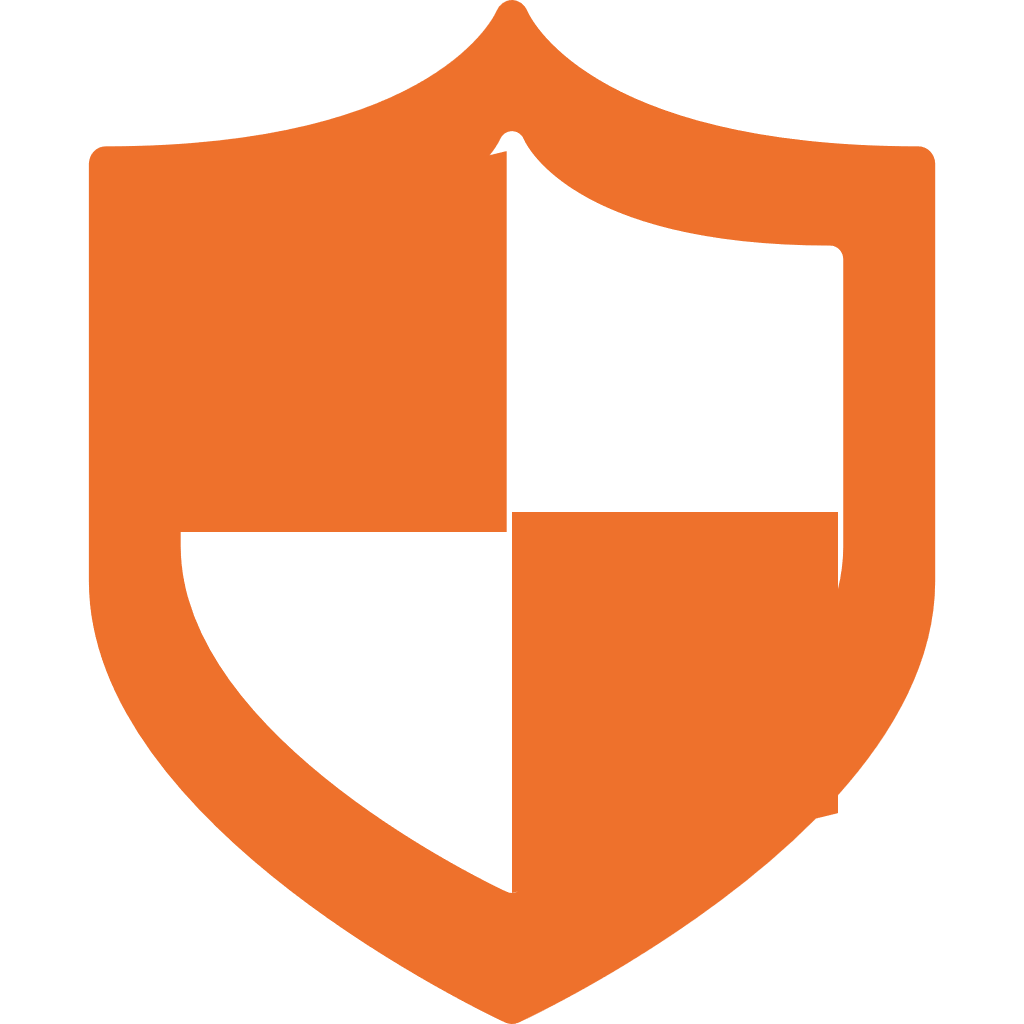 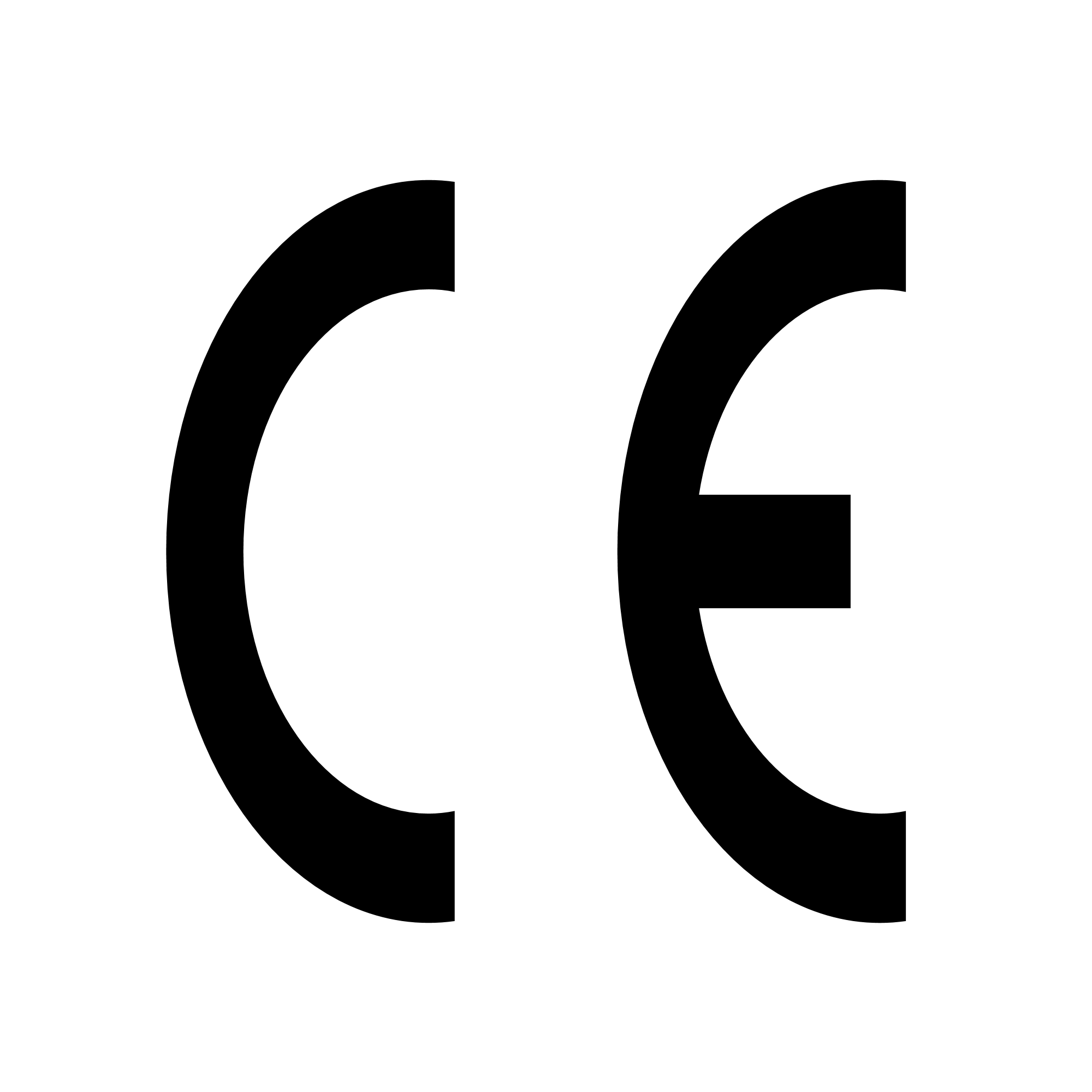 ZTE Chipset 
High Performance Solution
XPON Dual Mode
Automatically Access to EPON/GPON
IPv4/IPv6 Dual Stack
Powerful Firewall
Introduction:
V283D-4G(XPON 4GE ONU) supports Dual mode(XPON), It can also be applied to a wide temperature environment, and also has a powerful firewall function.
V283D-4G(XPON 4GE ONU) meets telecom operators FTTO (office), FTTD (Desk), FTTH(Home) broadband speed, SOHO broadband access, video surveillance and other requirements and design a GPON/EPON Gigabit Ethernet products. The box is based on the mature Gigabit GPON/EPON technology, highly reliable and easy to maintain, with guaranteed QOS for different service. And it is fully compliant with technical regulations such as ITU-T G.984.x and IEEE802.3ah.SFP with SC/PC Connector Transceiver.
Application Chart:
Internet
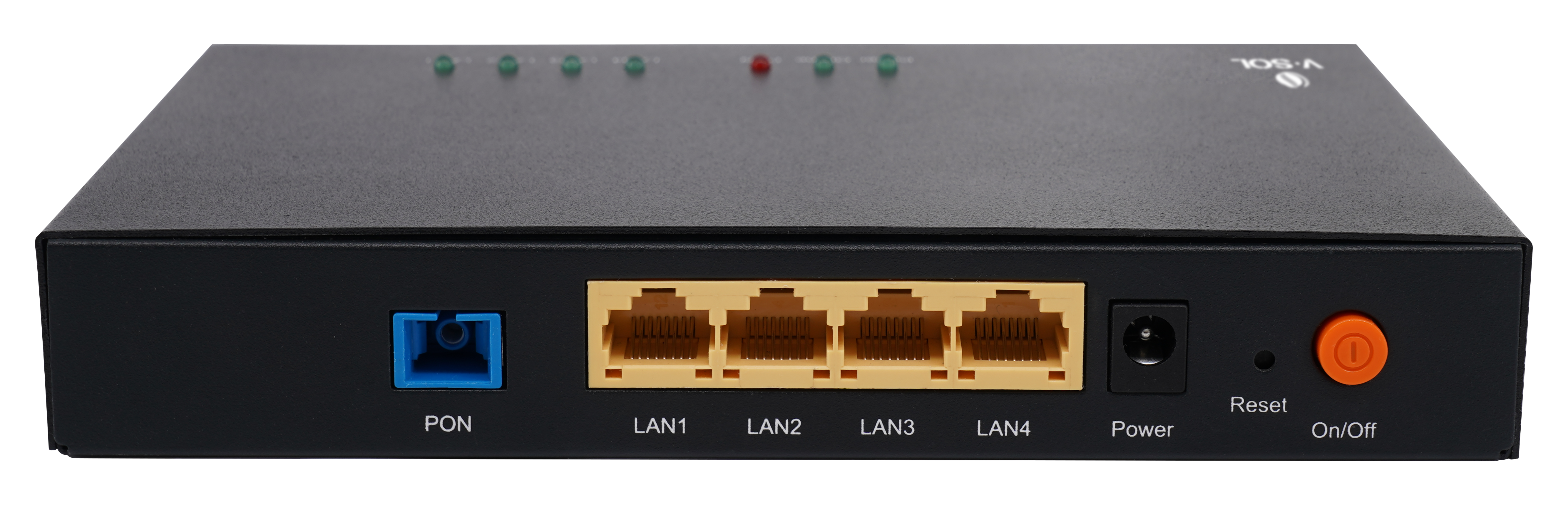 SC/PC
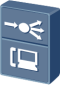 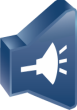 OLT
Spliter
SNMP
RJ45
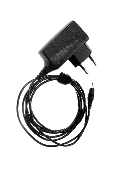 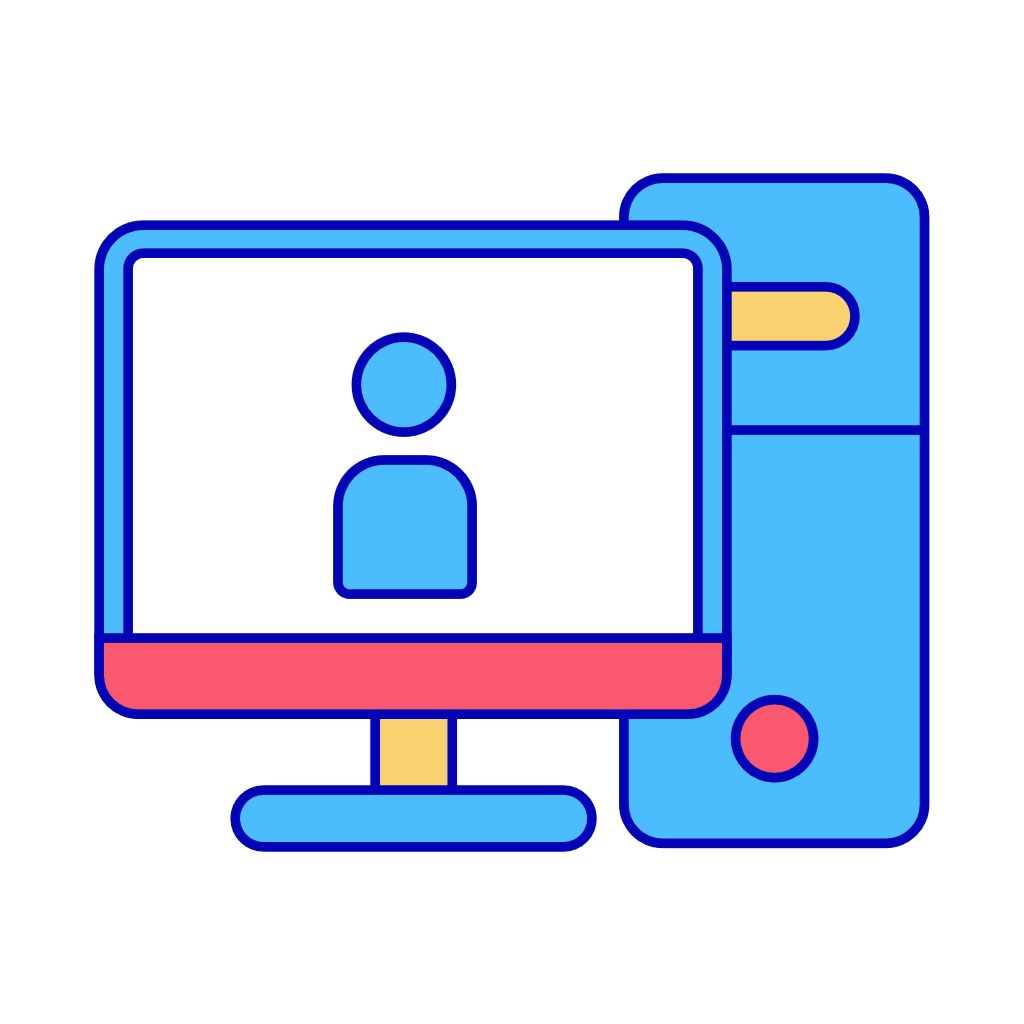 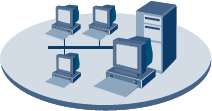 EMS
12V DC
PC
Hardware Parameter
Interface Parameter
Product Feature
Function Data